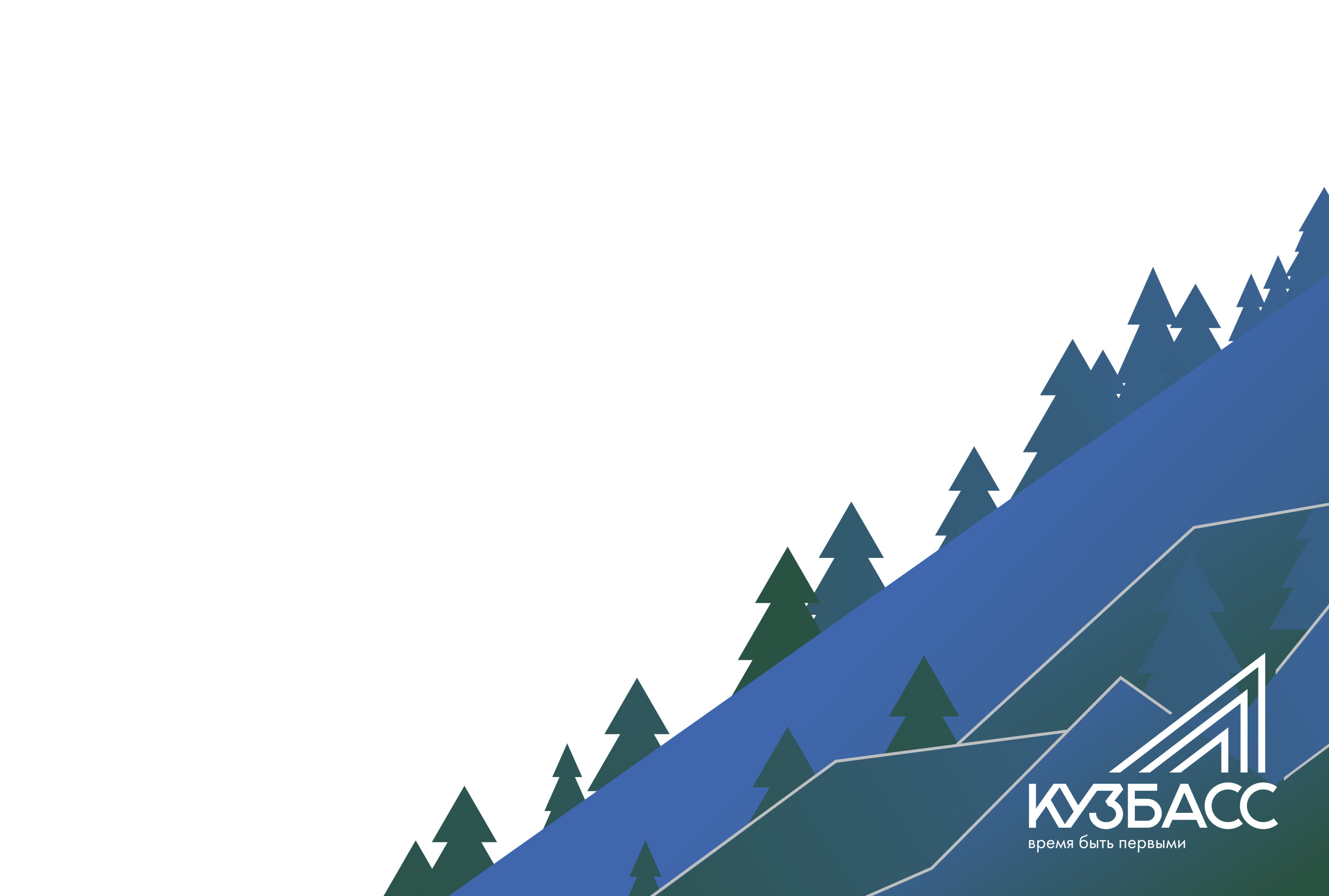 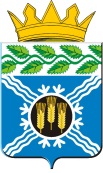 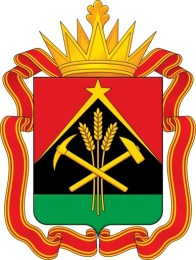 Итоги уборочной кампании 2024 года в Крапивинском муниципальном округе
Докладчик: начальник отдела сельского хозяйства,
экологии и лесоустройства администрации
Крапивинского муниципального округа
Клинцев Александр Сергеевич
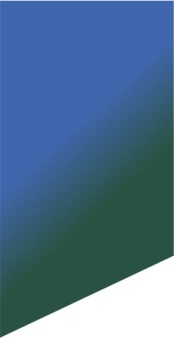 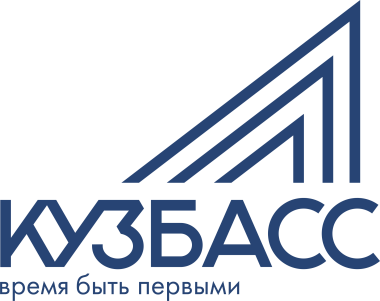 Общая посевная площадь в 2024 году - 62086 га
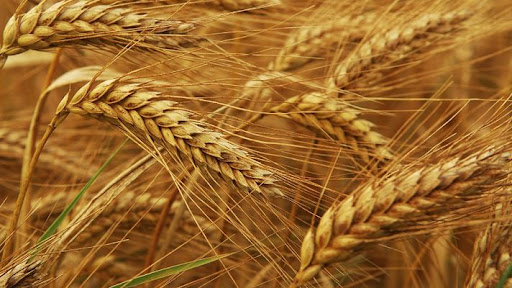 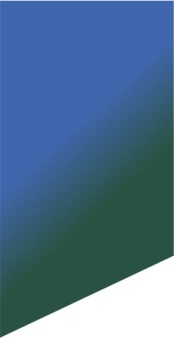 С 12.09.2024 года введён режим ЧС в Агропромышленном комплексе 
области и Крапивинского округа в связи с опасным 
агрометеорологическим явлением «Переувлажнение почвы», 
постановлением АКМО №1195 от 16.09.2024 создана 
комиссия по обследованию сельскохозяйственных культур, 
утраченных (погибших) в результате чрезвычайной ситуации природного
 характера на территории Крапивинского муниципального округа.
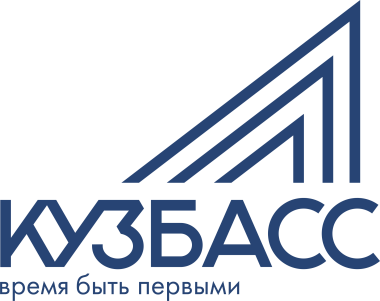 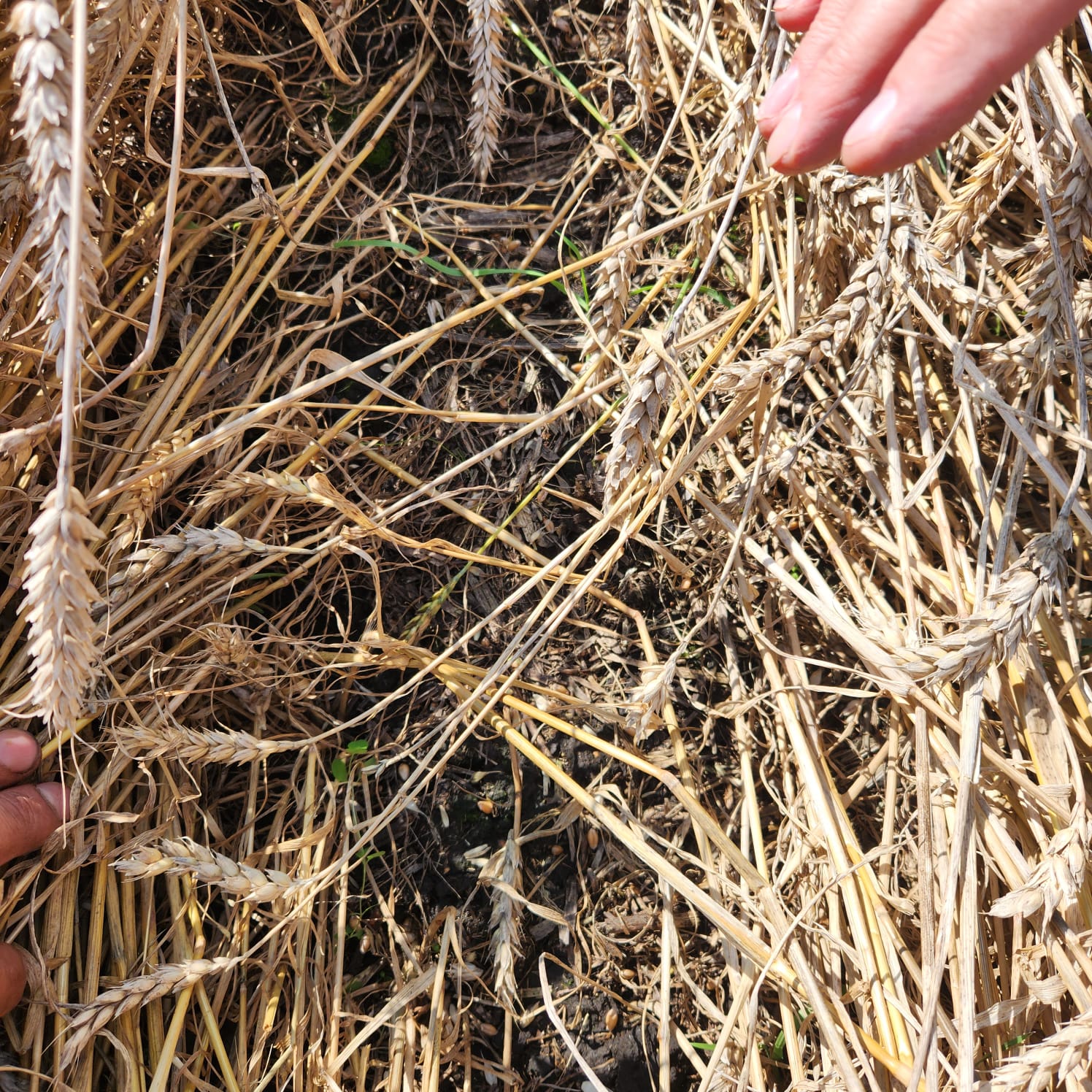 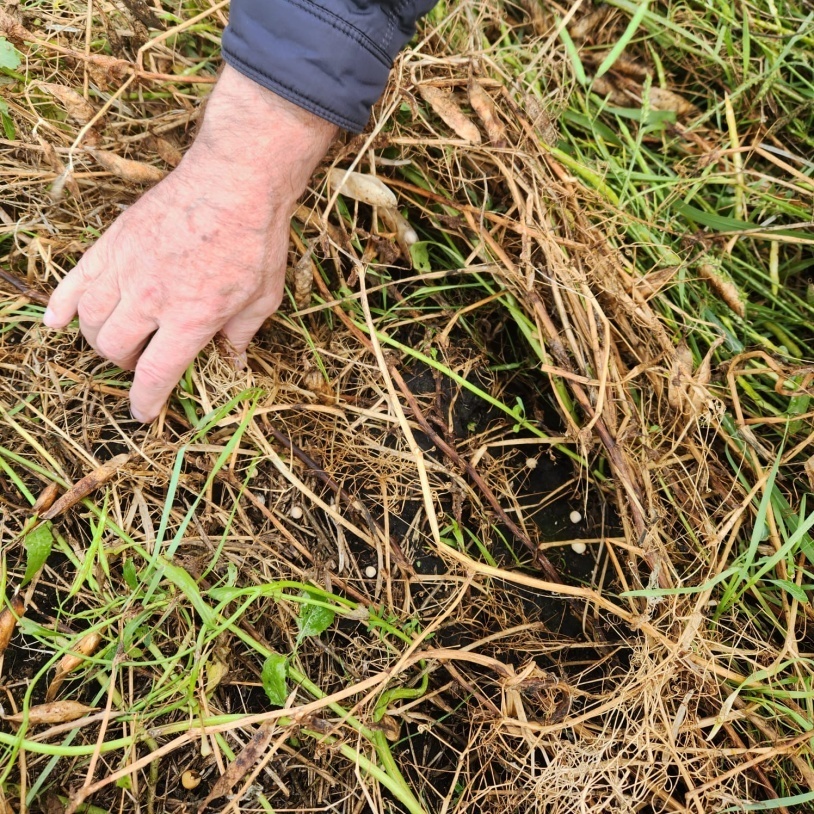 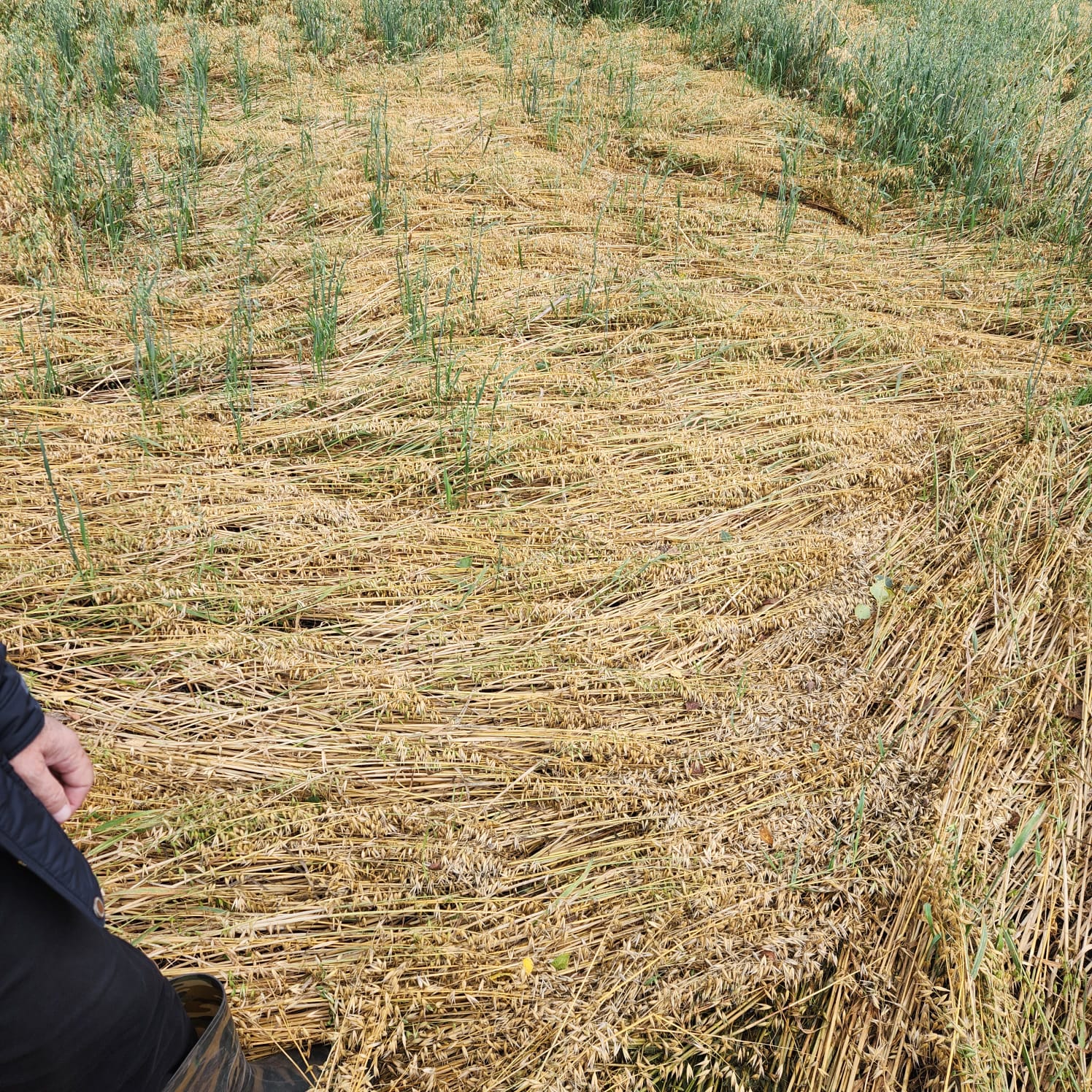 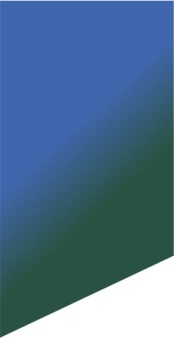 На уборке было задействовано 
87 зерноуборочных комбайнов
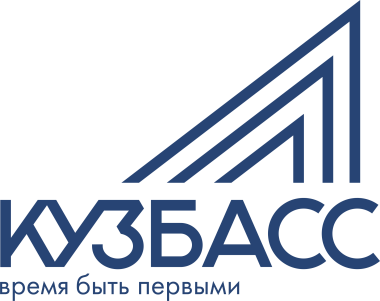 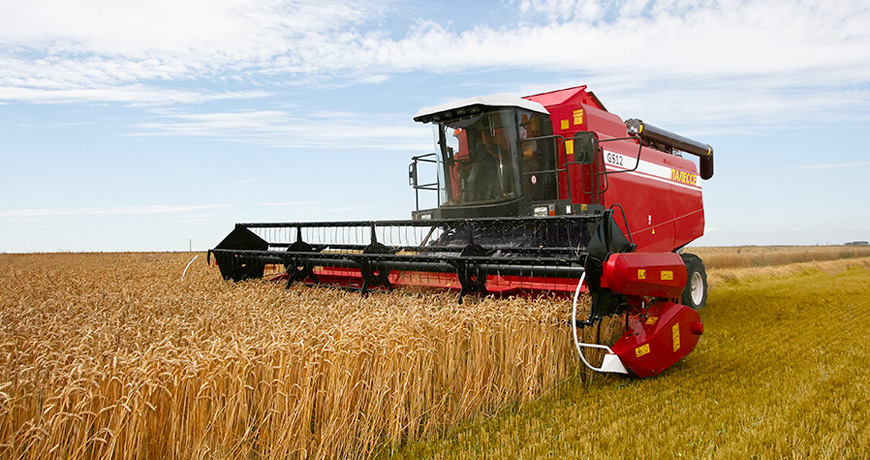 На послеуборочной очистке и сушке зерна работал 21 зерносушильный комплекс со сменной производительностью 2800 тонн,  средняя сезонная нагрузка на один комплекс – 4729 тонн.
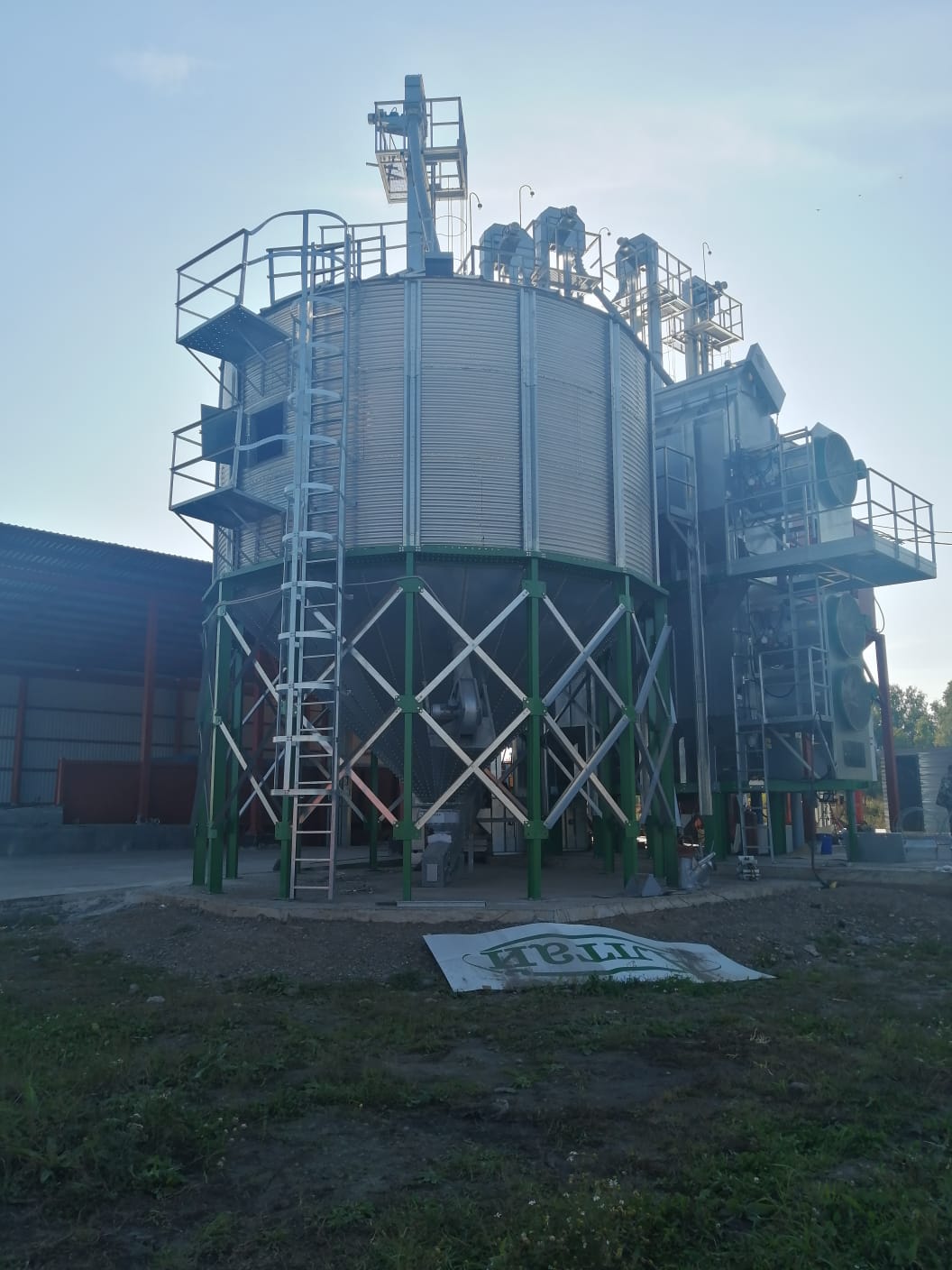 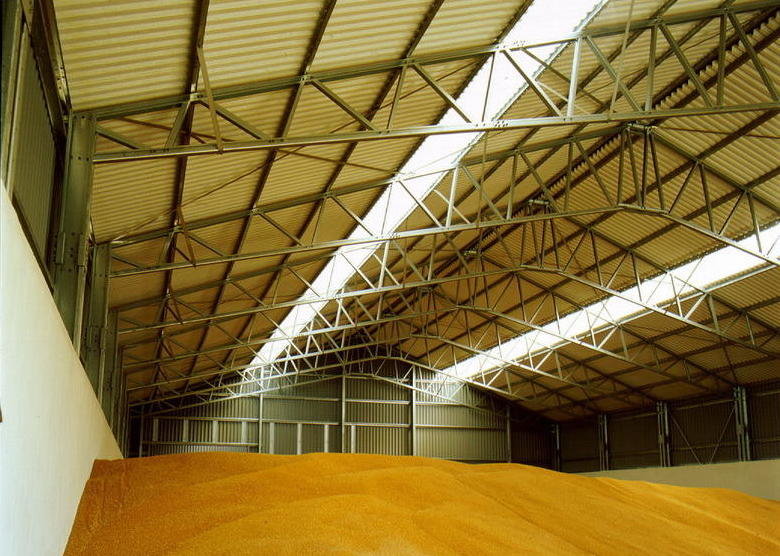 Для хранения всей произведённой 
продукции в наличии имеются 
49 зерноскладов вместимостью 
114 000 тн.
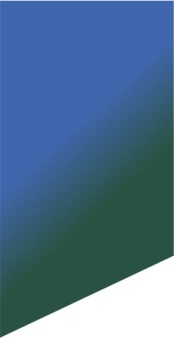 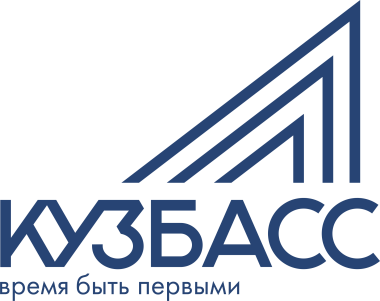 Итоговые показатели по уборочной кампании 2024 года
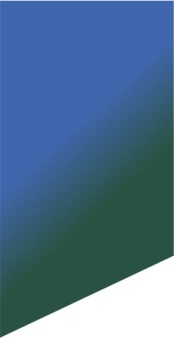 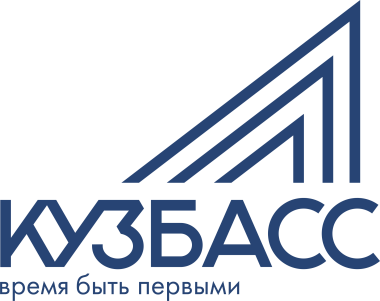 В 2022 году 3 400 га:
- ООО «Банновское» – 346 га. 
ООО «Золотая Нива» - 700 га.
 АО «Ваганово» – 2 400 га.
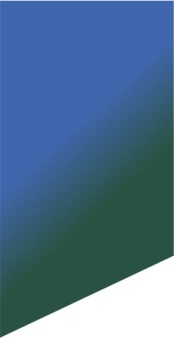 В 2024 году 2 000 га:
 ООО «Золотая Нива» – 300 га.          - АО «Ваганово» – 1 100 га.              
 ООО «АХ «Кузбасский» – 111 га.      - ООО «Банновское» – 400 га.
В 2020 году 600 га:
- ООО «Банновское» – 400 га. 
- ООО «Золотая Нива» - 200 га.
В 2021 году 4 600 га:
- АО «Ваганово» – 4 600 га.
За последние пять лет введено в оборот 12,6 тыс. га пашни
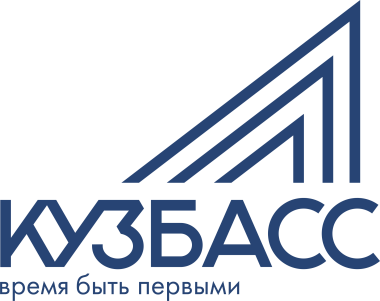 В 2023 году 2 000 га:
- ООО «Золотая Нива» – 568 га. 
- АО «Ваганово» - 1 432 га.
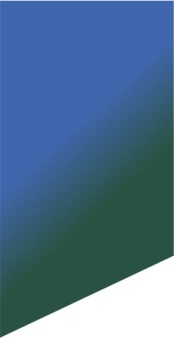 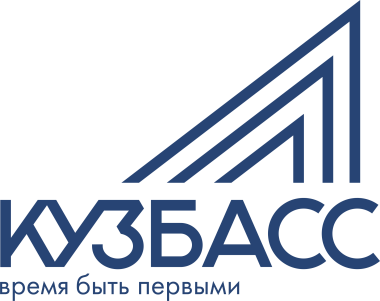 Государственная поддержка
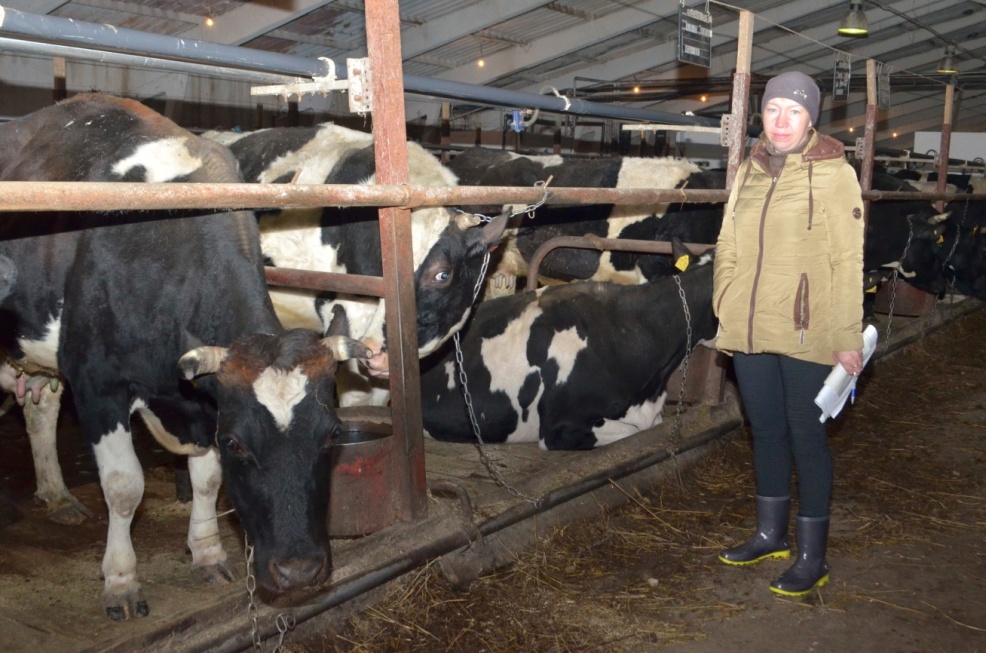 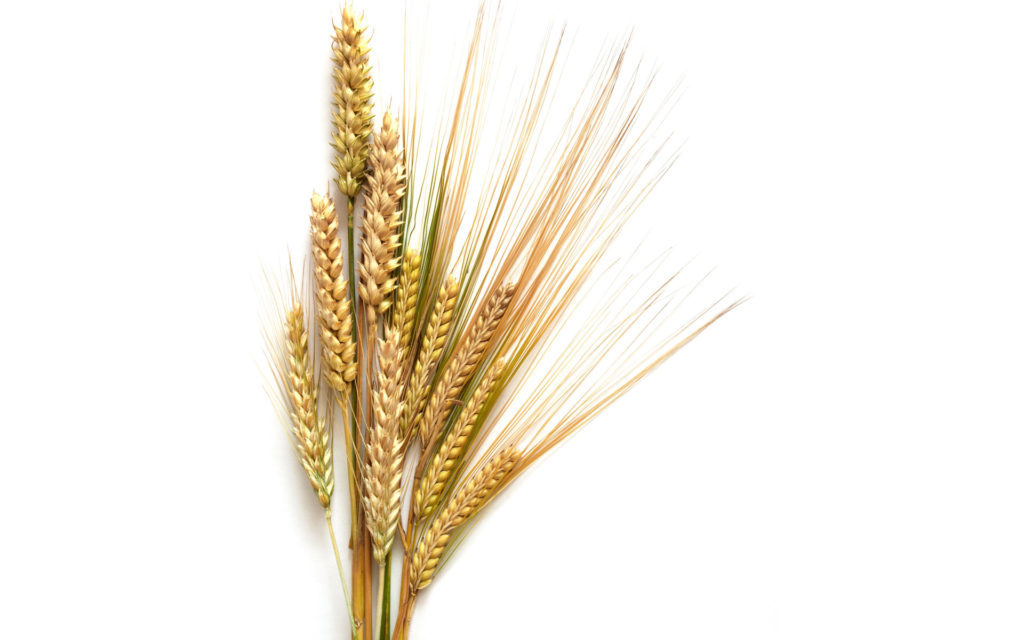 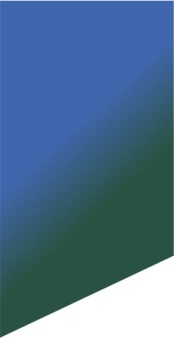 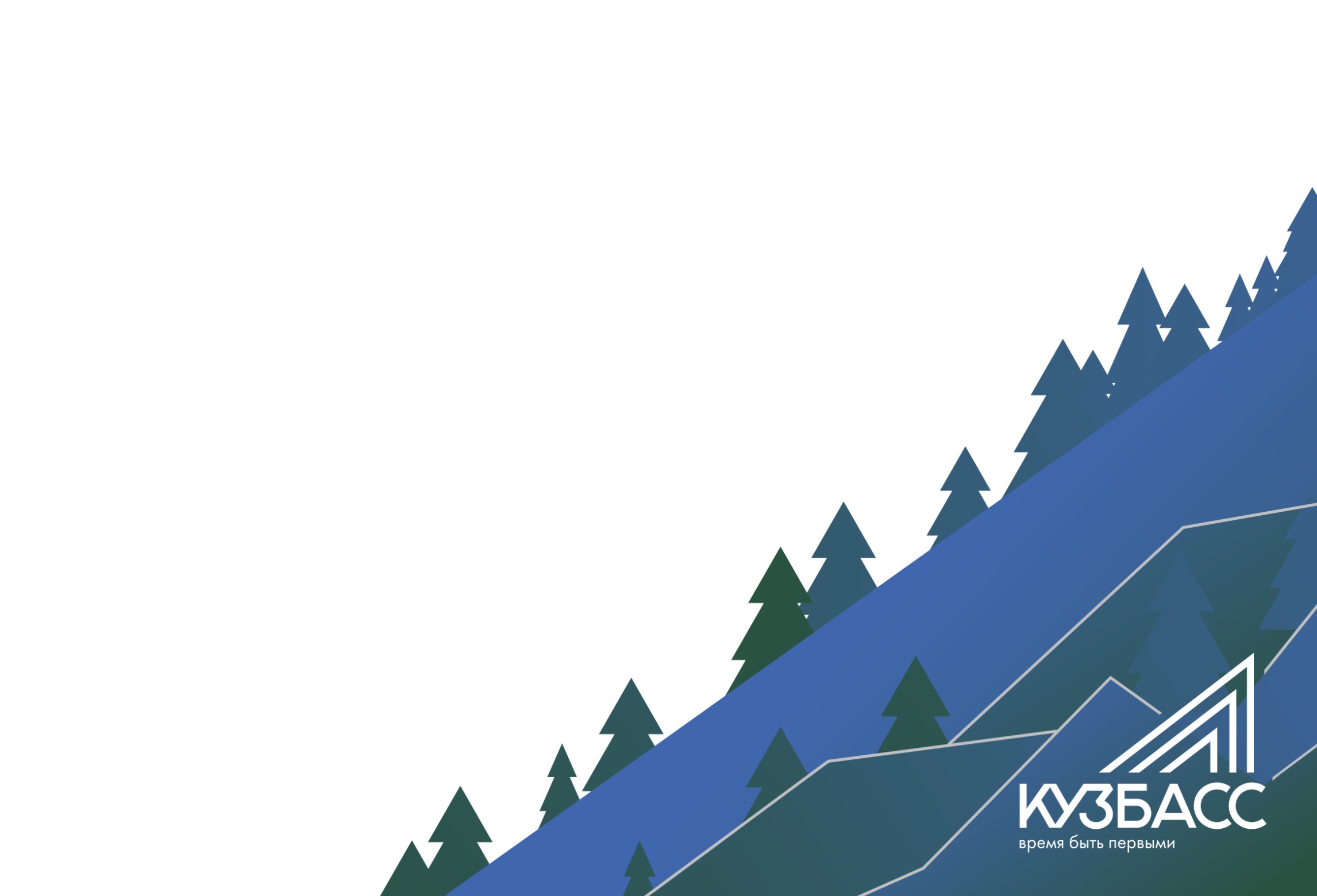 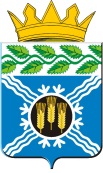 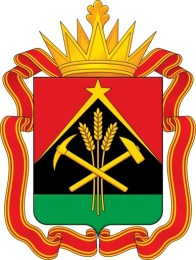 Спасибо 
за внимание!